名古屋大学　大学院 創薬科学研究科   主催
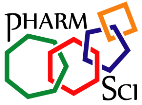 第20回 創薬キャリアパスセミナー
日時： 2017年12月26日（火曜日） 17:00～18:30　
場所：創薬科学研究館2階講義室
対象：大学院博士・修士学生・学部生（参加費無料・学部不問）
企業での研究・企業での働き方について
17:00-18:30
イーピーエス株式会社
開発事業本部　第二臨床開発事業部　
開発8部（名古屋事業所）
三國 恭平　様
（名古屋大学大学院 理学部 生命理学専攻　博士前期修了）
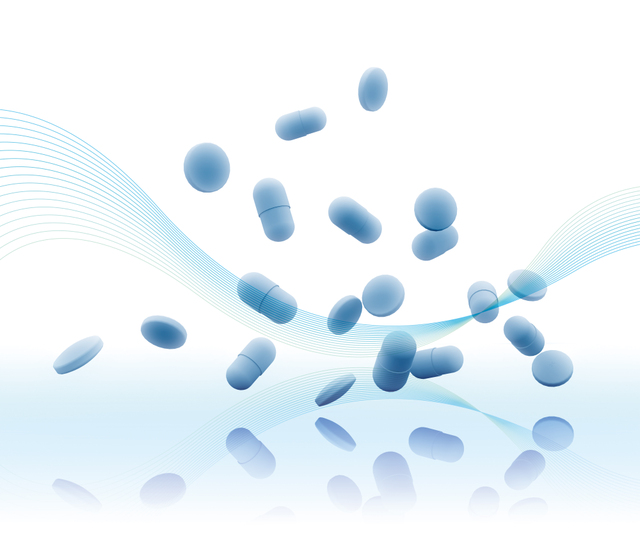 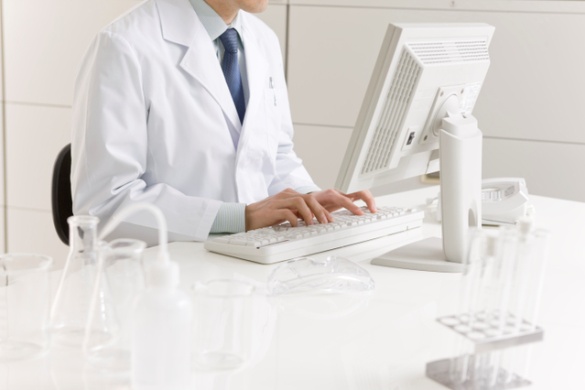 CROとはどんな仕事？
どんな経験や楽しさがあるのでしょう？

様々なジャンルの企業の方々をお招きして
企業研究についての経験について
近い距離でお話をお聞きしながら
キャリアパスについて考えることができる
貴重なチャンスです。
みなさん奮ってご参加ください
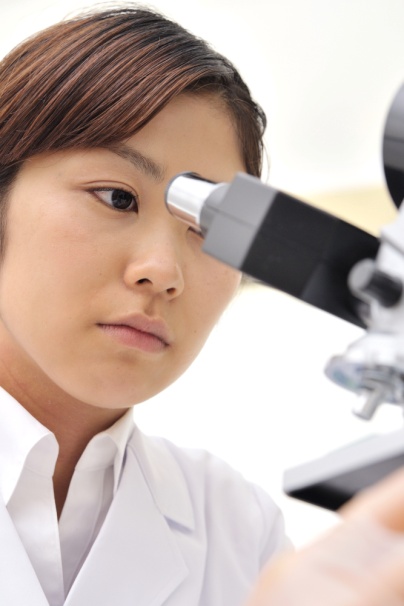 担当： 創薬科学研究科 加藤竜司 （kato-r@ps.nagoya-u.ac.jp)
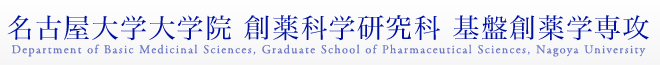